JavaScript – Let’s Draw!
Use that canvas, play some games
Goal
Learn to about coordinate system
Learn to draw lines, rectangles and arc/circles
Learn to use variables to control size etc. 

We’ll cover all the drawing commands, then you’ll have a chance to explore
Start with a Canvas
CANVAS is an HTML element
The canvas is a container for graphics (appears like a box)
Specify the width and height and other properties of the canvas in HTML
Actual drawing is done in JavaScript

<canvas id="myCanvas" 
	width="200" height="100" 	style="border:1px solid #000000;"></canvas> 

id is needed so JavaScript can find it
width/height specify size in pixels
style is optional
inside JavaScript, canvas is an OBJECT that contains values (soon we’ll see width & height) and also methods (see below)

// Find the canvas
var canvas = 	document.getElementById("myCanvas");
// Create a drawing object (context)
var ctx = canvas.getContext("2d");
Canvas coordinates
Drawing commands are based on x/y coordinates
Unlike what you may be used to from a math class, canvas coordinates start with 0,0 in the top left  corner
X coordinates go horizontally from 0 to pixel width specified in HTML
Y coordinates go vertically from 0 to pixel height specified in HTML
Assume; width="200" height="100"
x
0
200
0
y
100
Draw a line
If you gave a person instructions to draw a line, you might put a mark at the start location and a mark at the end location, then tell the person to draw a line between those marks. 
JavaScript commands
beginPath(); starts a new path (each path can have attributes like color)
moveTo(x,y); tells JS the start location
lineTo(x,y); tells JS the end location
stroke(); actually draws the line
strokeStyle = 'red';  optional, sets style (color, gradient, pattern)
Pedagogy sidebar: You might want small exercises so students can practice drawing one type of object (e.g., lines) before moving on to other shapes. We’re going full speed ahead!
Draw Rectangle
Start with canvas and context 
Four parameters
Upper x coordinate
Upper y coordinate
Width 
Height
Can set strokeStyle/linewidth
rect command draws
		ctx.rect(5, 5, 290, 140); 
For a solid rectangle, set fillStyle
fillRect command draws
		ctx.fillStyle = "green";
		ctx.fillRect(30, 30, 50, 50);
Draw  a Circle
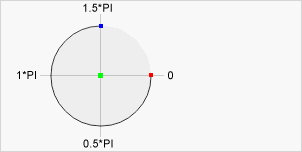 context.arc(x,y,r,startAngle,endAngle,
	counterclockwise);
x: x-coordinate of center
y: y-coordinate of center
r: radius of circle
startAngle: start angle in radians, with 0 corresponding to 3:00 position
endAngle: end angle in radians
Counterclockwise: optional, false is default

To create a circle with arc(): Set start angle to 0 and end angle to 2*Math.PI.
Draw an Arc
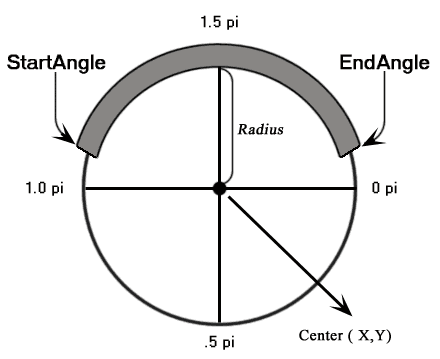 Same parameters, but you’ll need to figure out angles and may want to change the direction
Pedagogy sidebar: You might want to provide example files (as I have), which provide similar function to TryItEditor of w3schools.

We’re still moving full speed ahead, but you’ll have a chance to try it in just a minute.
https://www.w3resource.com/html5-canvas/html5-canvas-arc.php
Use Variables to Draw
For some drawings, elements will be positioned relative to each other
Instead of hard-coding values, try to plan the drawing and use variables
You may want to base sizing on width and height of canvas. 
var canvas = 	document.getElementById("myCanvas");
var ctx = canvas.getContext("2d");
ctx.fillStyle="lightGray";
// Create gray “background” for entire canvas
ctx.fillRect(0,0,canvas.width,canvas.height);
Recap
To draw in Javascript
Find the canvas (name match HTML)
Create the context (drawing object)
Set the style(s) as desired
For a line
Create a path, determine start/end locations, stroke
For a rectangle
Use draw or fill commands with desired coordinates
For a circle
Determine parameters based on picture with radians
Relax and Play
Experiment with the provided files 
Ask questions!


We do have a more structured exercise coming up.
Pedagogy sidebar: Unstructured play may not work with your students. We have a lot to cover in a short time.
JavaScript in separate file
For more complex programs, it’s cleaner to have the JavaScript in a separate file 
File extension is .js
As with CSS, we must tell the HTML file what type of file and where to find it:
<script type="text/javascript" 	src="facesPlan.js"></script>
We’ve seen button clicks as one type of event. Another type of event is when the program first starts. This event is named onload. 
window.onload = function() {
	// alert("here"); 
	// draw the face when the window loads
	drawFace(happy);
}
Pedagogy sidebar: Challenge your assumptions. If it looks like function isn’t doing anything, see if it’s even being called.
Exercise: Draw a Smiley Face
Plan first!
Plan the variables on paper - Worksheet 
I will come around and share my design with you
Use the provided facesPlan.js template
Test incrementally (see examples)
Read Pedagogy on next slide
Pedagogy
Students often struggle with planning
Specify program structure via comments (see facesPlan.js)
Comments identify sub-tasks
Easier to support if all students use similar approach
Students more likely to have success (blank page is intimidating)
Specifying function parameters also helpful for novice programmers (see DrawCircle)
Think about what info will function need
Use meaningful names to get parameter order correct. 
Writing comments first is an actual technique used by some professionals 
Encourage students to use code from examples (remember, effective use of examples is critical)
 As students gain experience, require them to do this planning step
DO NOT write the entire program then try to run it!!!!! Model incremental testing. Comments can specify intermediate test points. If you can get students to do this, your job will be MUCH EASIER!
Optional Extension – more challenging
Add a parameter to drawFace method. If parameter is set to 0, draw happy face. If set to 1, draw sad face. 
TEST – just hard-code function call to either 0 or 1 in the onload method. 
Add this button to your html (div just helps with spacing)
	<div>
		<input type="button" 
		id="toggle" value="Make me sad" 
		onclick="toggleIt();" />
	</div>
Add a global var named happy
Write the method named toggleIt which:
if happy =  0, set to 1 (and vice versa)
calls drawFace with happy as a parameter
sets the text of the button. Hint: you know how to find an element by id (in this case, “toggle”). Setting the button text is like the syntax for innerHTML, but instead of innerHTML you will set value. We covered innerHTML at the end of yesterday’s JS lecture.